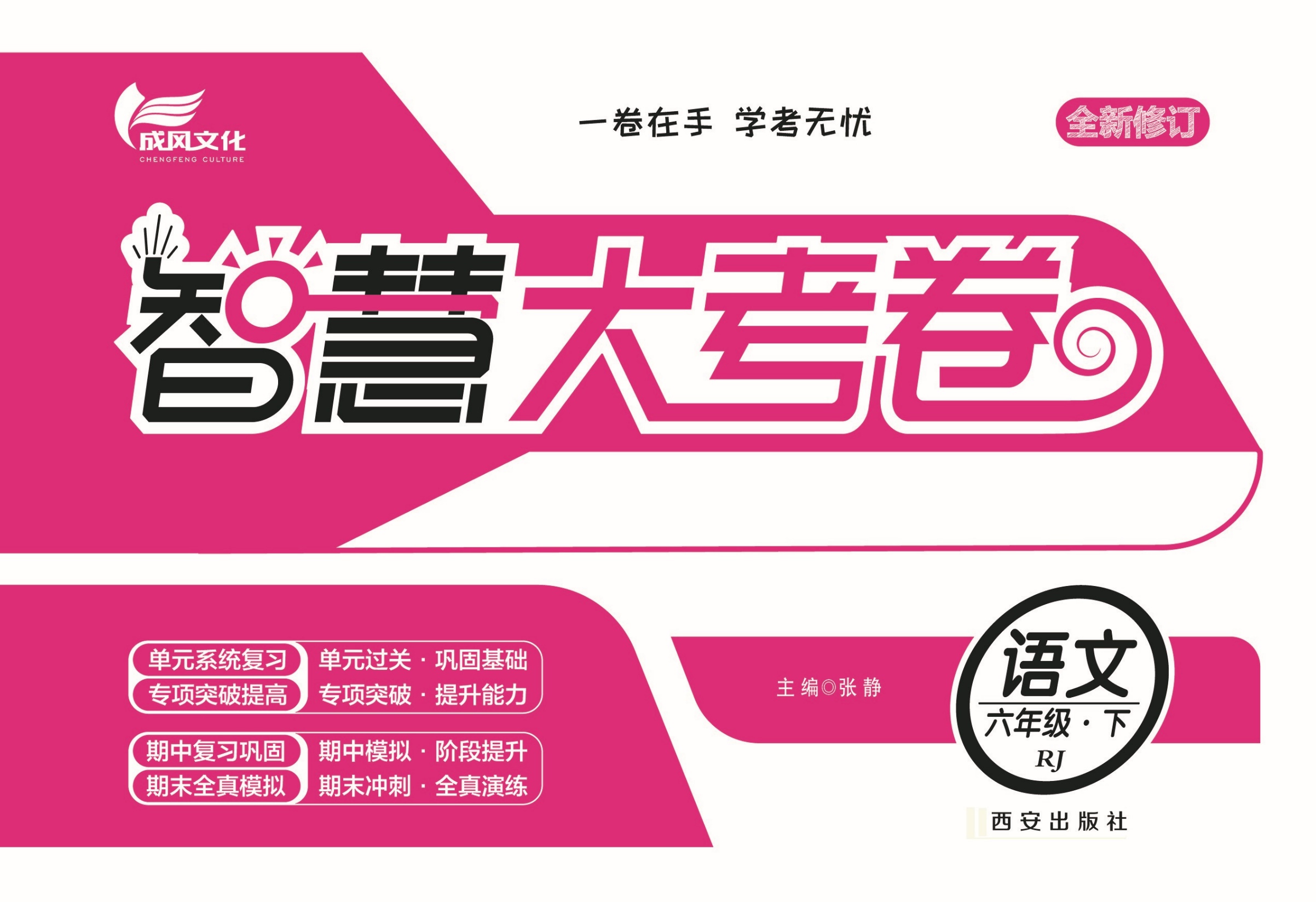 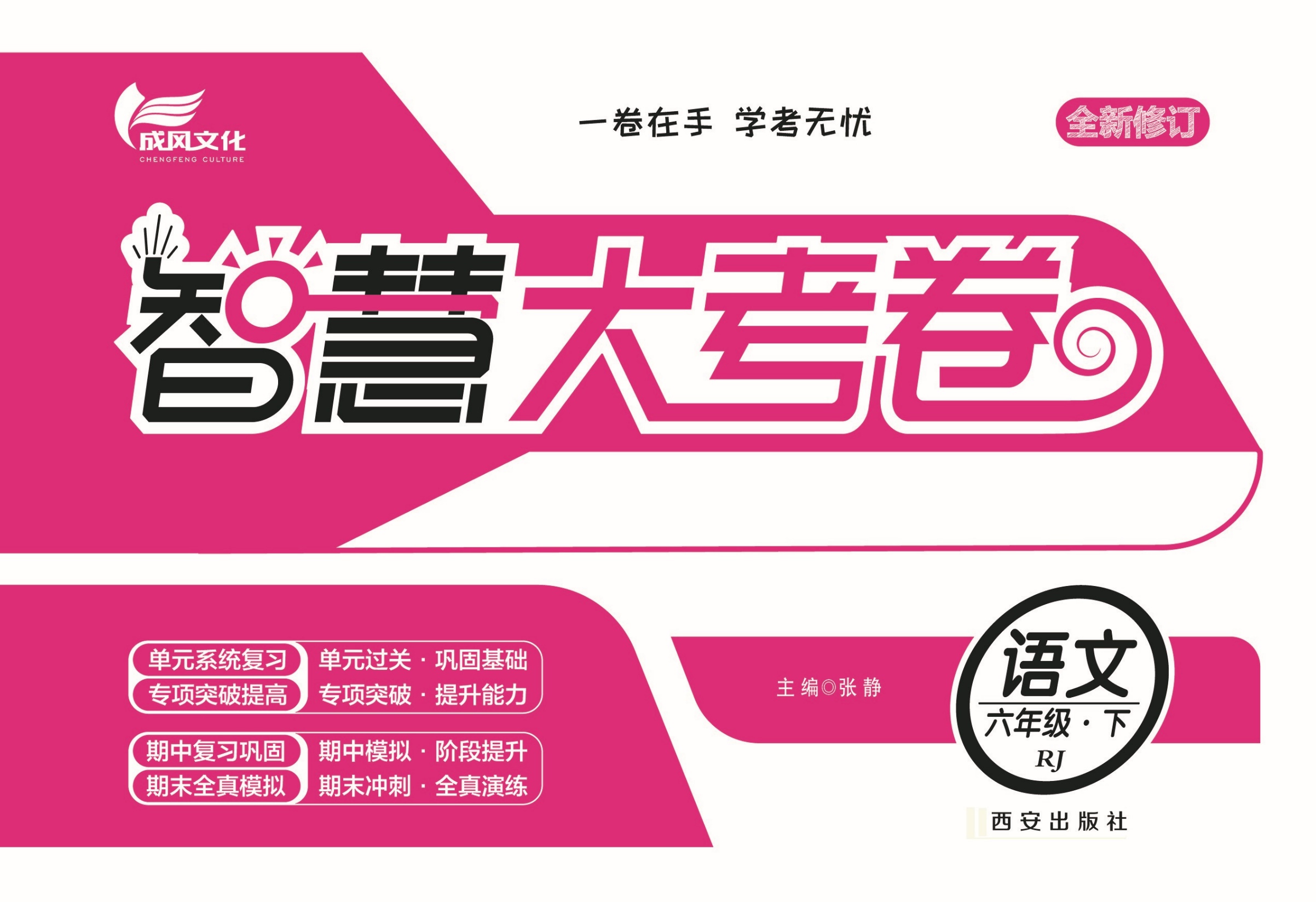 《大考卷》6人语下教用
古诗词诵读测试卷
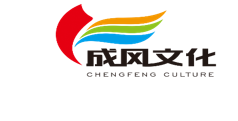 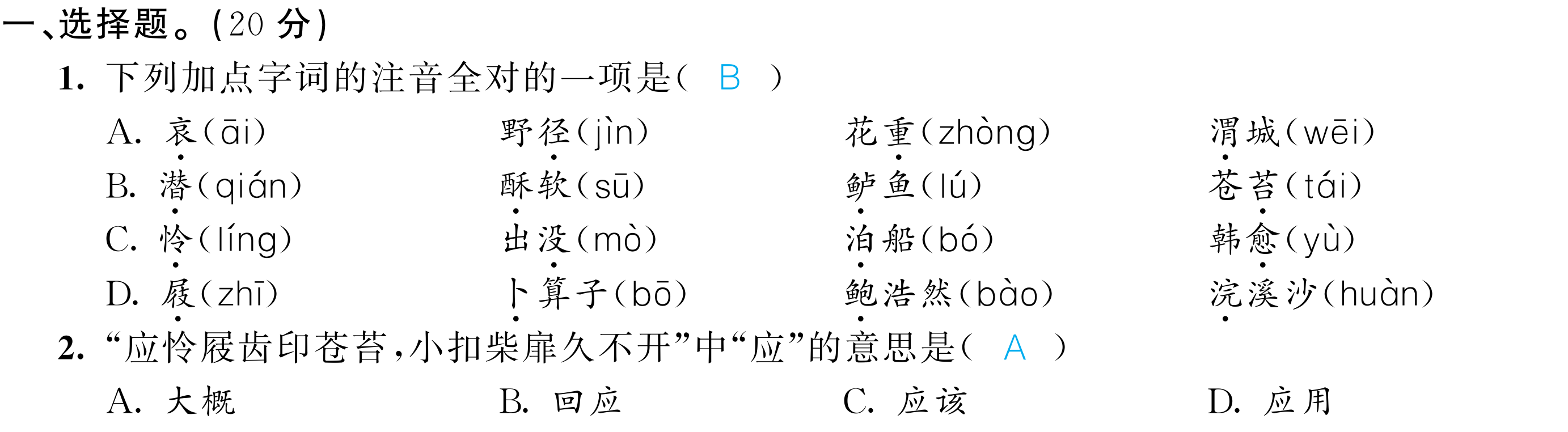 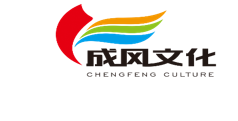 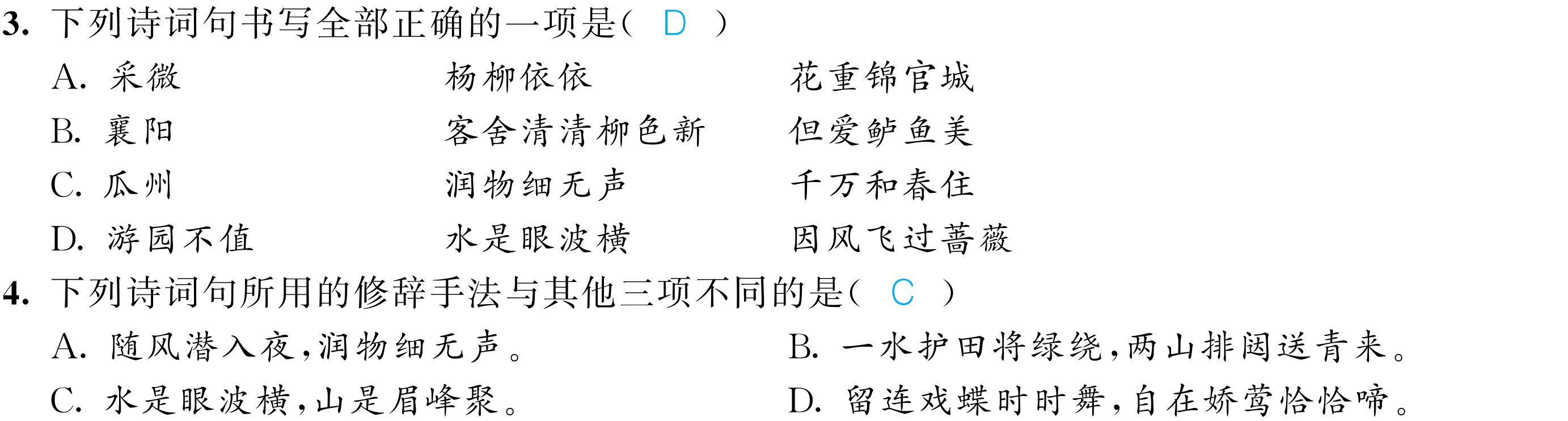 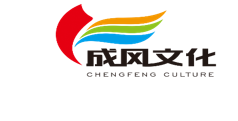 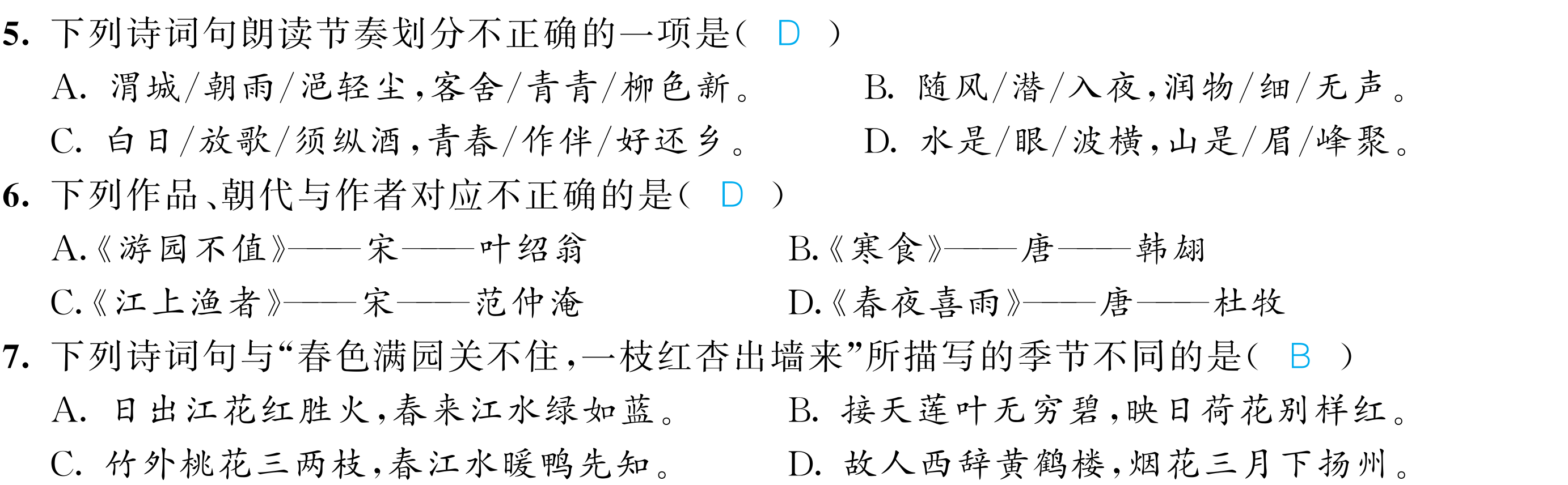 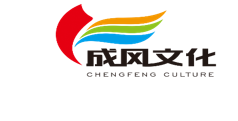 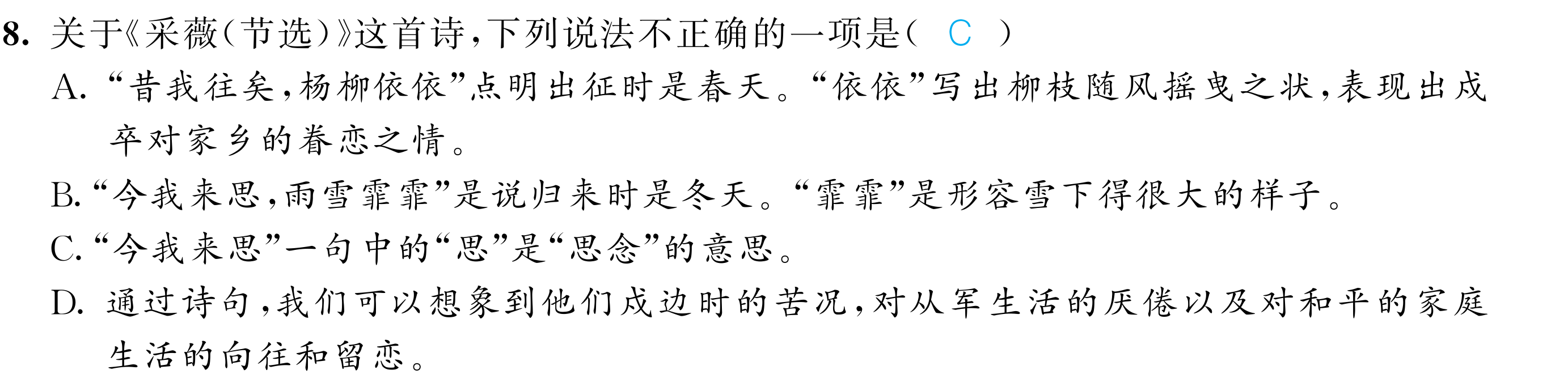 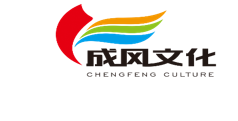 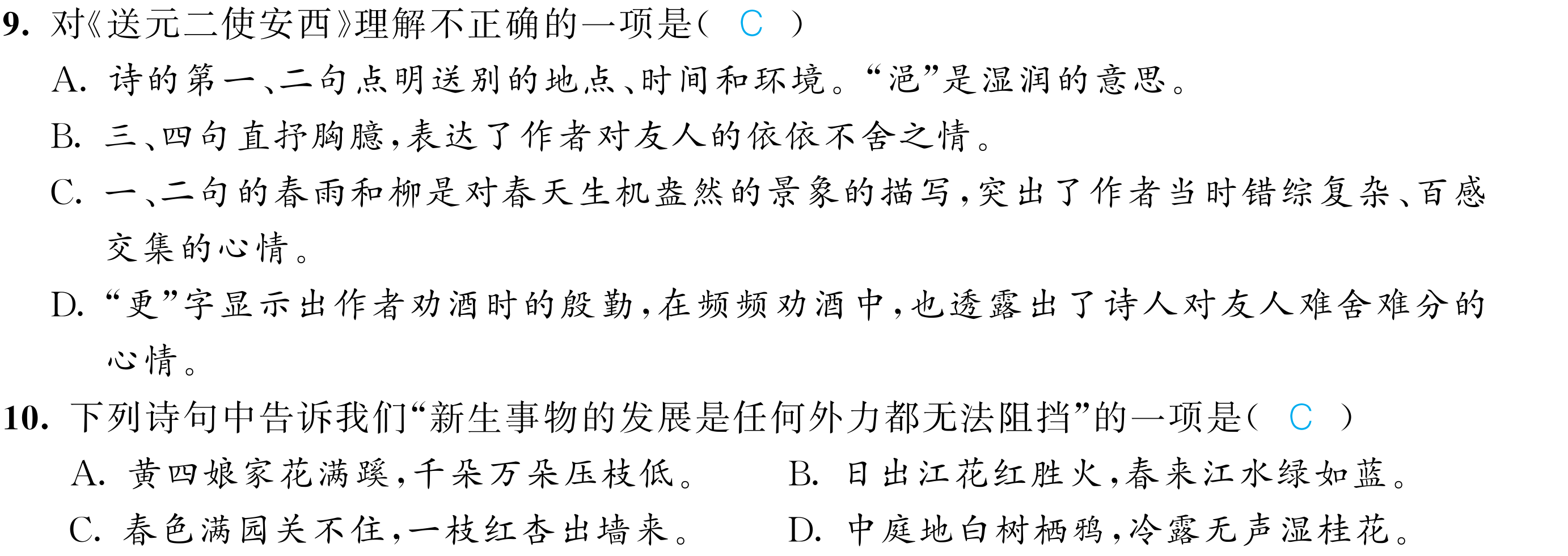 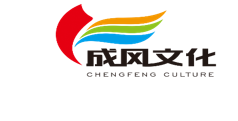 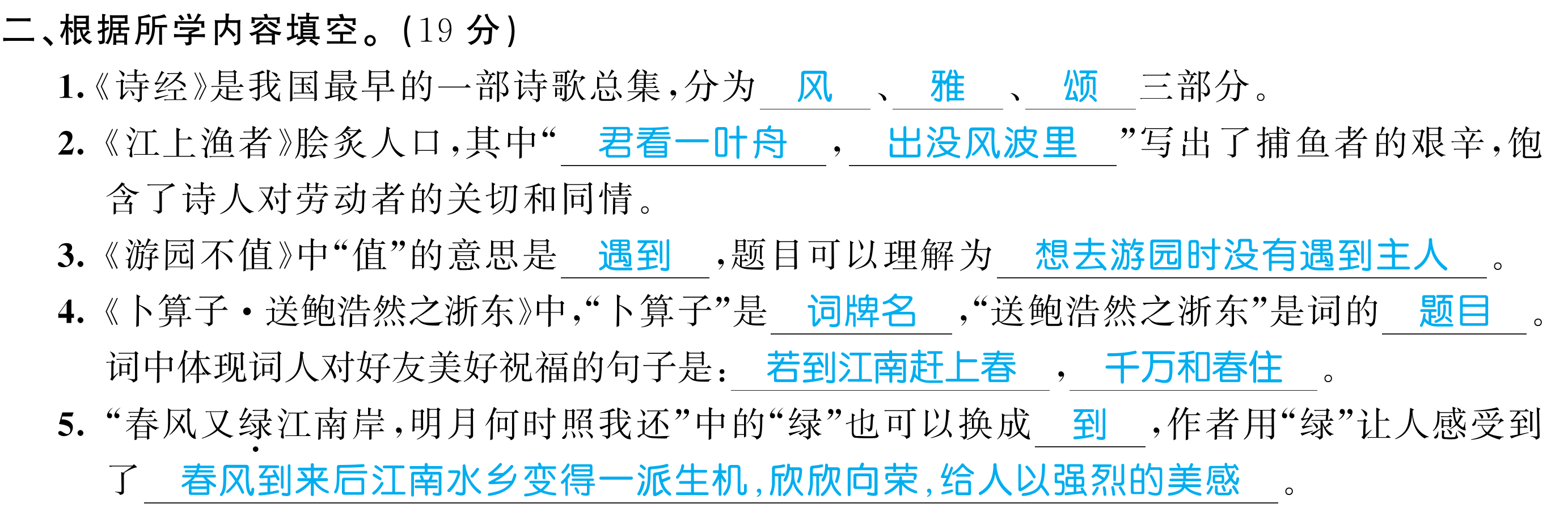 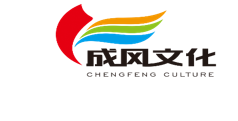 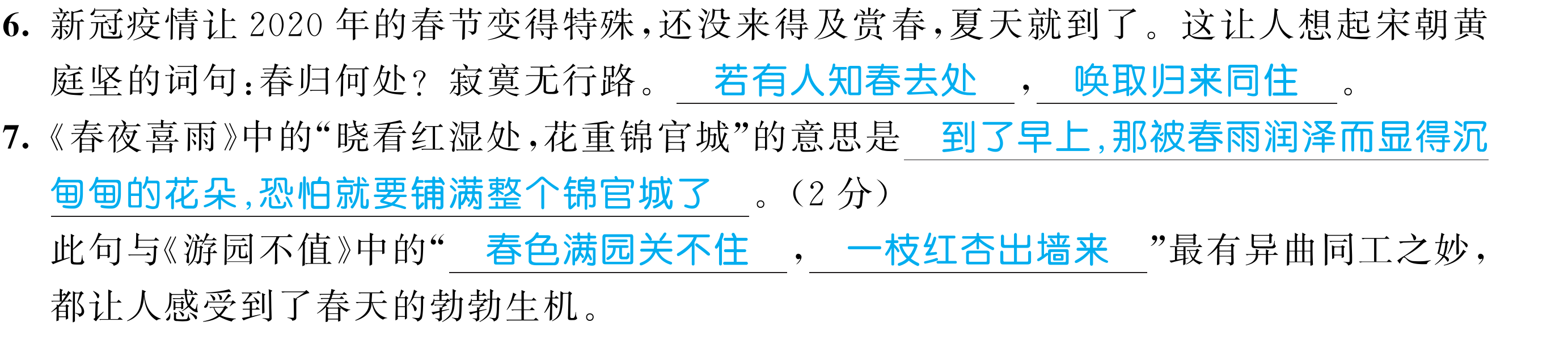 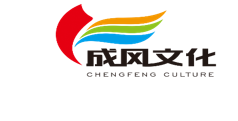 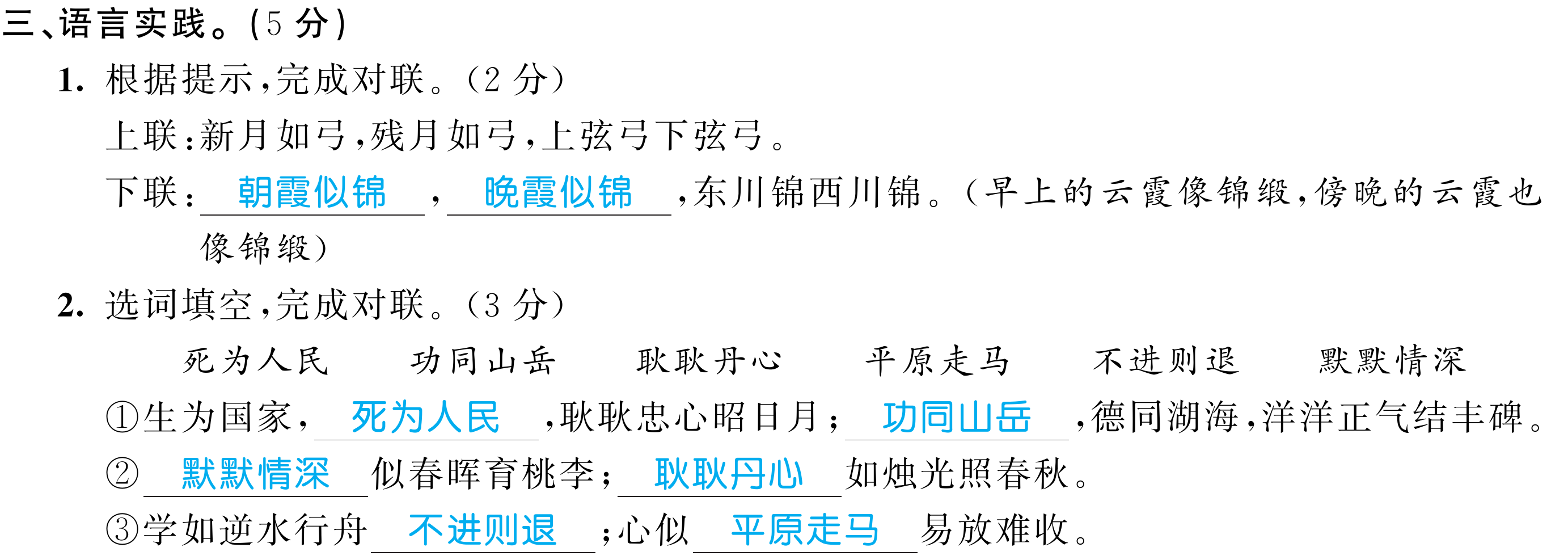 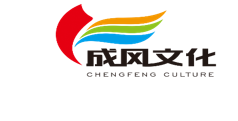 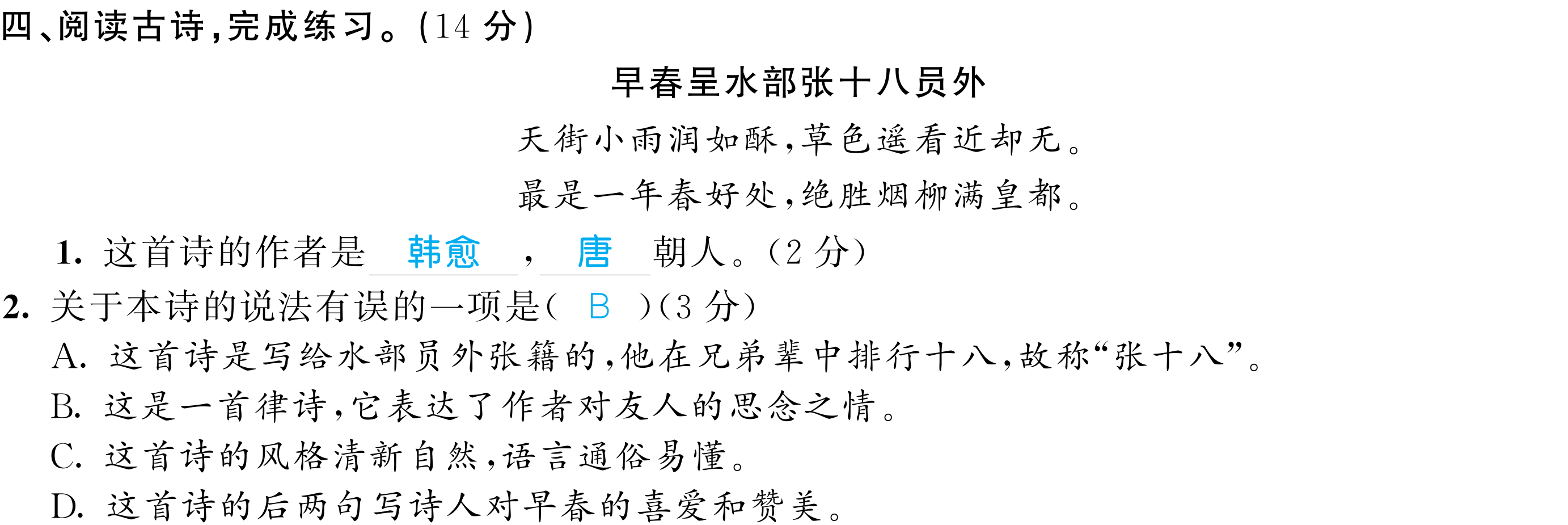 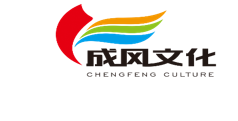 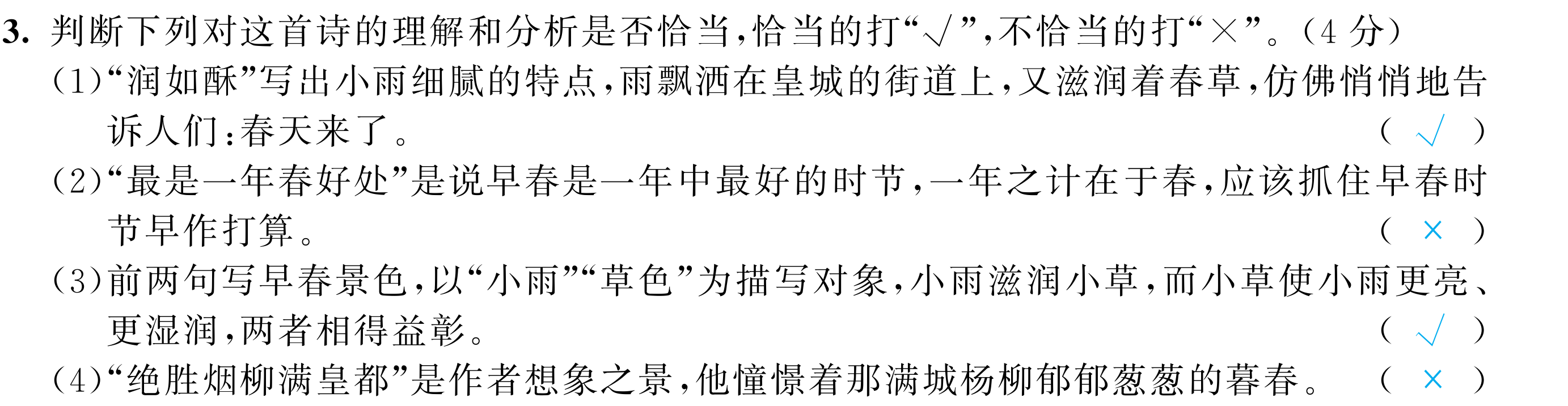 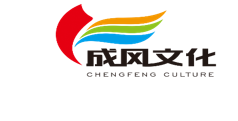 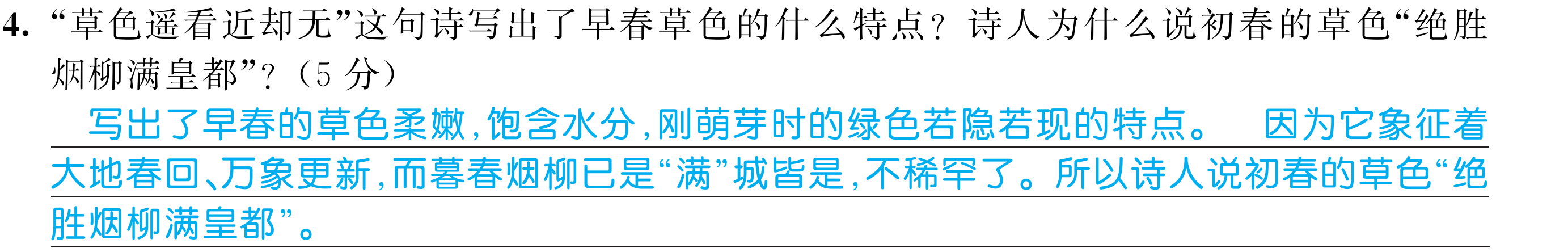 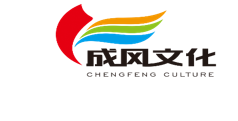 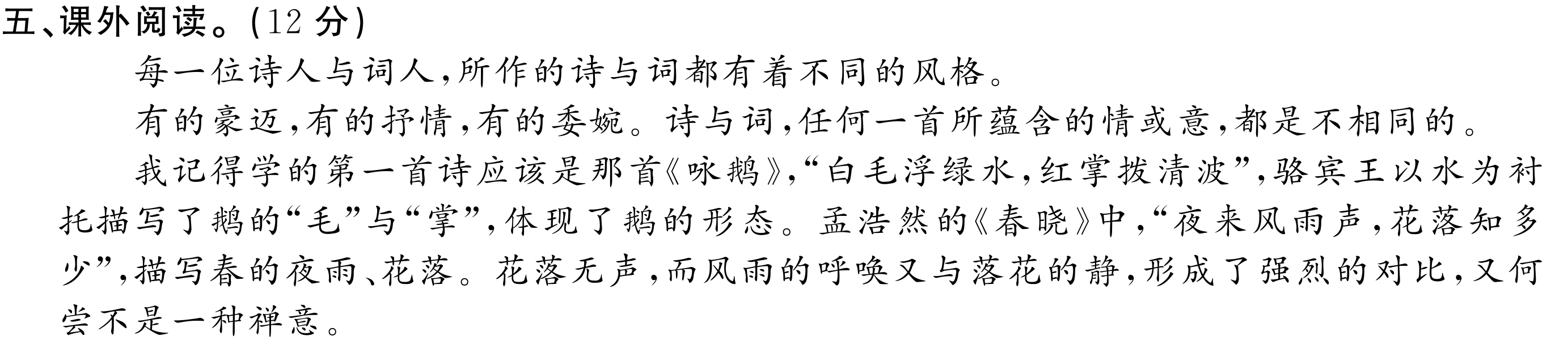 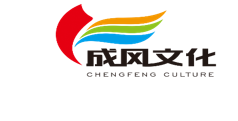 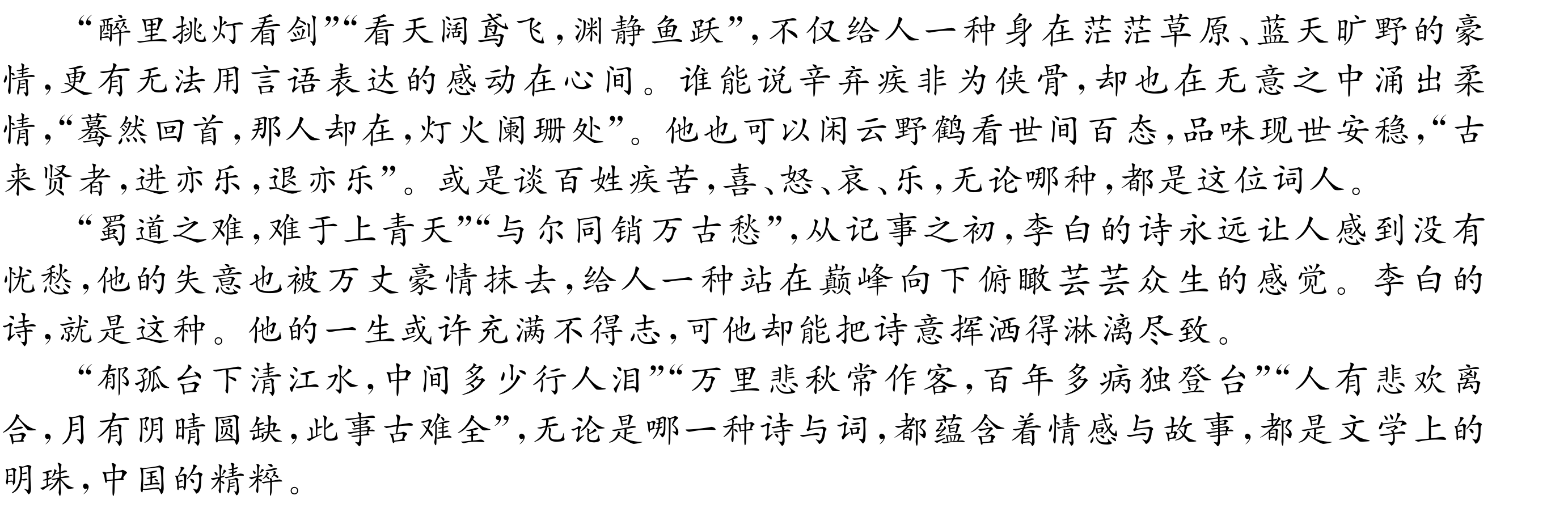 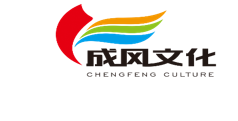 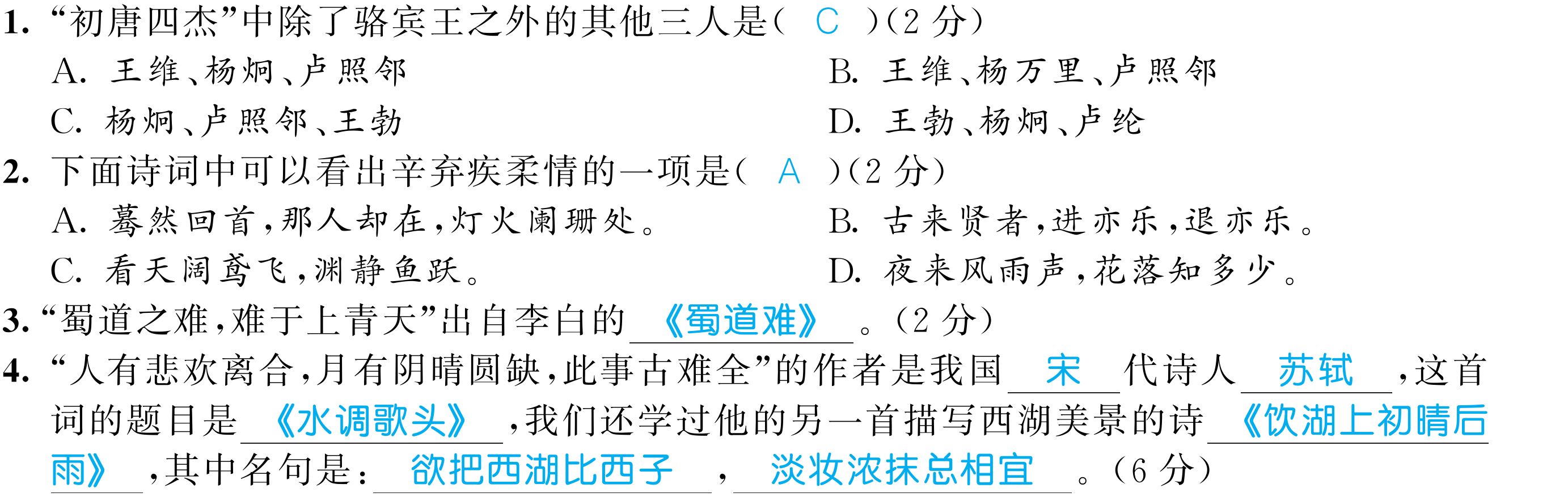 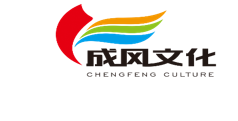 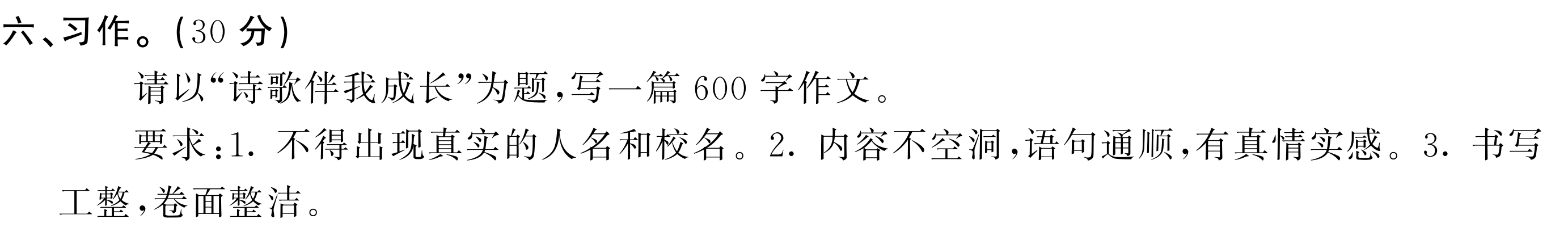 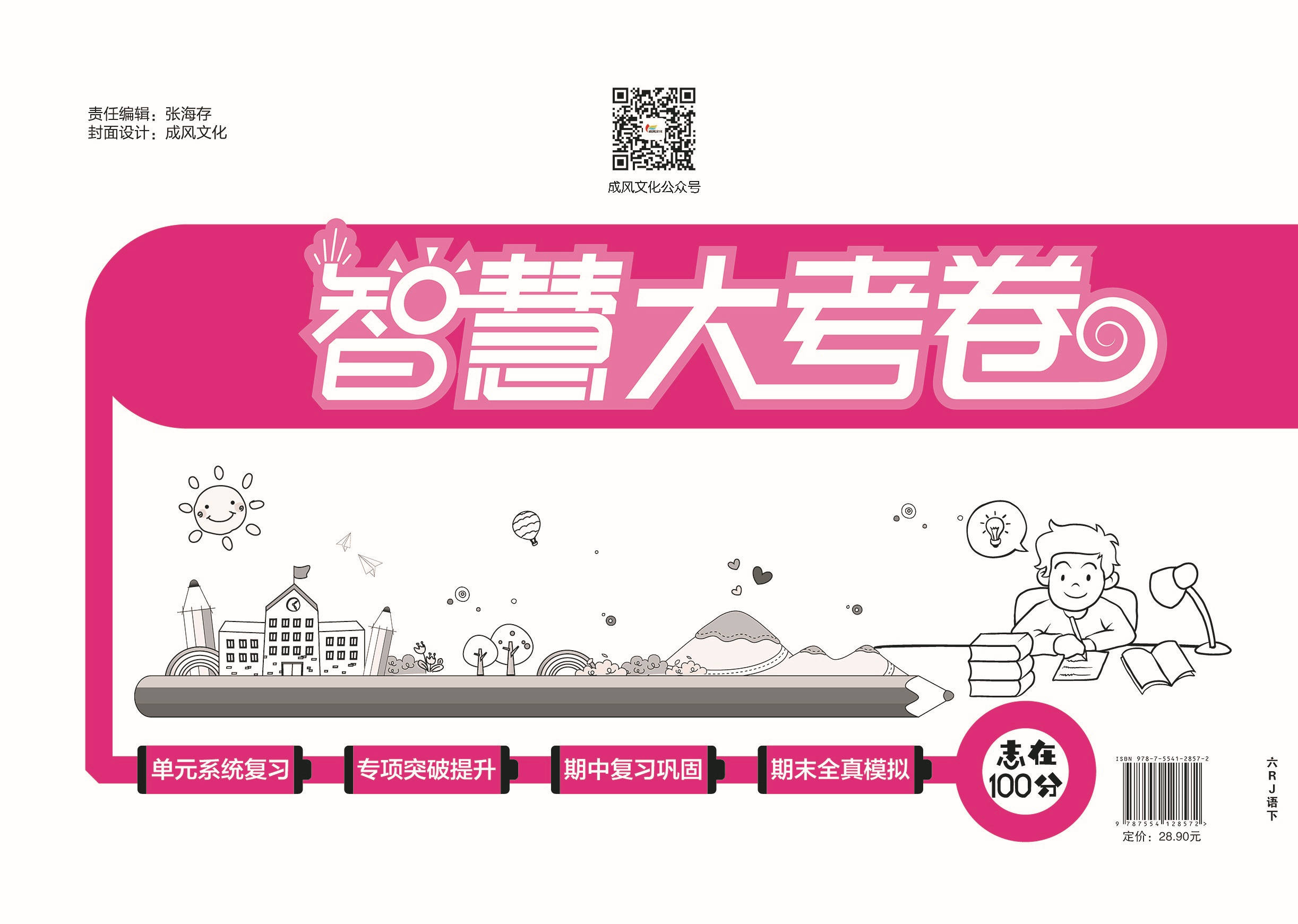